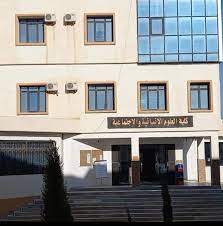 جامعة محمد البشير الابراهيمي 
برج بوعريريج
التعريف بكلية العلوم الاجتماعية والانسانية
الجانب البيداغوجي
فيما يخص المجال البيداغوجي تتكون كلية العلوم الاجتماعية والانسانية على 04 أقسام  تحتوي على ميدان تكوين  و04 شعب.
فيما يخص التخصصات الموجودة بالكلية 
 05 تخصص ماستر
04 تخصص ليسانس 
06تخصص في الدكتوراه.
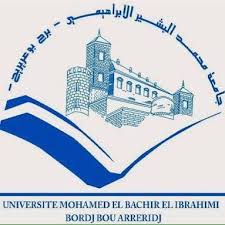 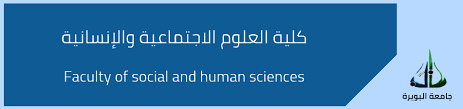 تخصص
شعبة
ميدان
رياضيات و إعلام آلي
علوم إنسانية واجتماعية
ليسانس
علوم إنسانية- تاريخ
تاريخ عام
كلية العلوم الاجتماعية والإنسانية
علم النفس المدرسي
علوم اجتماعية – علم النفس
علم النفس العمل والتنظيم
علوم اجتماعية- علم الاجتماع
علم الاجتماع
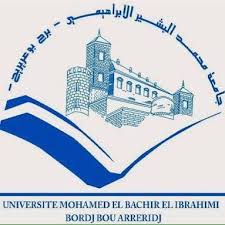 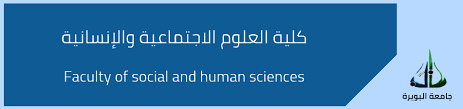 تخصص
شعبة
ميدان
رياضيات و إعلام آلي
علوم إنسانية واجتماعية
ماستر
علم اجتماع التنظيم والعمل
كلية العلوم الاجتماعية والإنسانية
العلوم الاجتماعية -
علم الاجتماع
علم اجتماع الاتصال
علم اجتماع التربية
علم النفس العمل والتنظيم و تسيير الموارد البشرية
العلوم الاجتماعية - 
علم النفس
علم النفس المدرسي
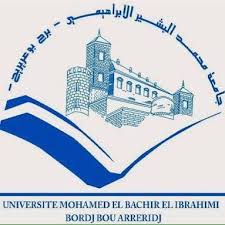 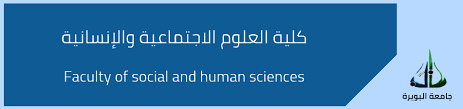 تخصص
شعبة
ميدان
رياضيات و إعلام آلي
علوم إنسانية واجتماعية
دكتوراه
العلوم الاجتماعية  شعبة علم الاجتماع – علم اجتماع التربية ،  علم اجتماع التنظيم والعمل
علم اجتماع الاتصال
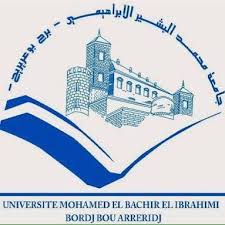 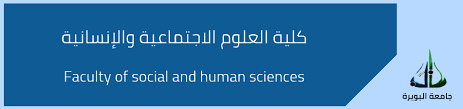 تخصص
شعبة
ميدان
رياضيات و إعلام آلي
علوم إنسانية واجتماعية
دكتوراه
العلوم الاجتماعية  شعبة علم النفس–       علم النفس العيادي،  
علم النفس العمل و التنظيم ، علم النفس المدرسي